GI231 3D modelování v programu Leapfrog Geo
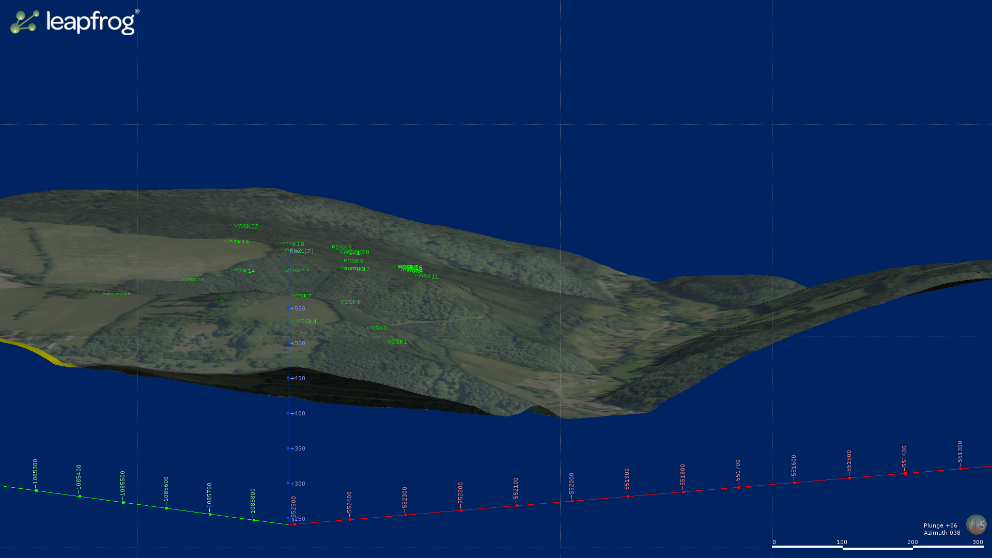 Lekce: 
Úvod – seznámení se s pracovním prostředím
Jakub Výravský
Vojtěch Wertich
Přemysl Pořádek
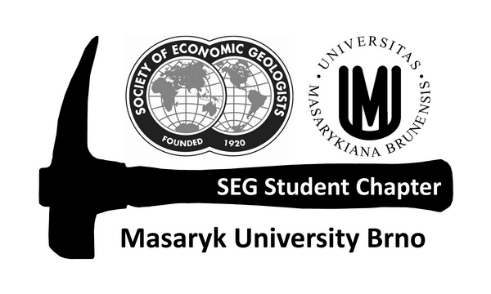 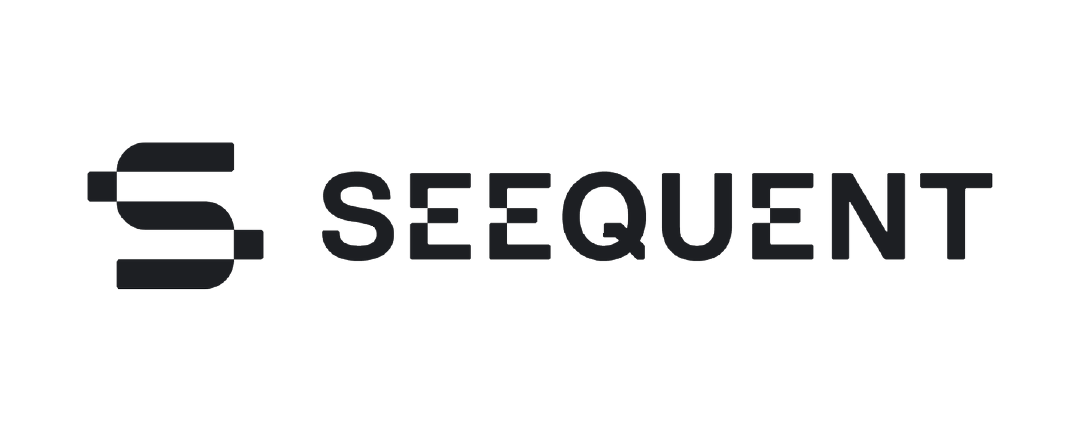 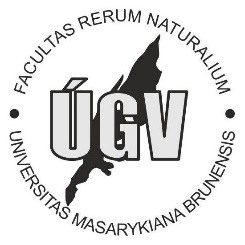 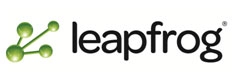 Realizováno v rámci projektu MUNI/FR/1282/2015 – Podpora praktické výuky ložiskové geologie inovací tří volitelných předmětů
Lekce: Úvod			   		            GI231 - 3D modelování v programu Leapfrog Geo
Pracovní prostředí Leapfrogu – úvodní obrazovka
Menu
Panel
procesů
Vytvoření nového projektu
Otevření již existujícího projektu
5 naposledy otevřených projektů. Dají se vymazat kliknutím na tlačítko clear
Adresář, ve kterém Leapfrog vyhledává vytvořené projekty. Dá se změnit kliknutím na ikonu složky
- pokud podržíte kurzor myši nad nedávným projektem,
zobrazí se jeho umístění v počítači

- současně nemůže být otevřeno více projektů, pouze jeden
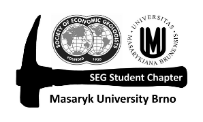 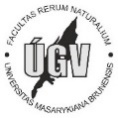 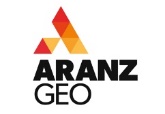 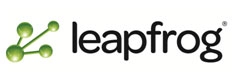 Lekce: Úvod					               GI231 - 3D modelování v programu Leapfrog Geo
Pracovní prostředí Leapfrogu – obrazovka projektu
Panel nástrojů
Projektový adresář
Scene
Seznam zobrazovaných objektů (scene list)
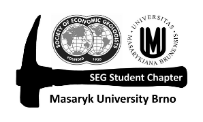 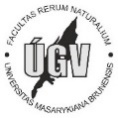 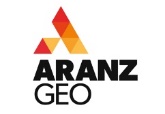 Pozice kurzoru myši v modelu
3D
akcelerace
Nastavení
převýšení
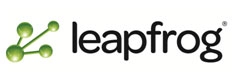 Lekce: Úvod					               GI231 - 3D modelování v programu Leapfrog Geo
Pracovní prostředí Leapfrogu - menu
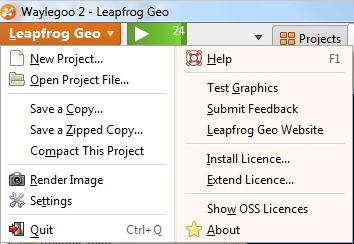 Hlavní menu v Leapfrogu je malé – většina nastavení se děje přímo v „project tree“, po kliknutí na danou složku či objekt pravým myšítkem
Save a Copy – vytvoření kopie projektu a uložení do jiného umístění na disku
Save a Zipped Copy – výhodné pokud chcete projekt sdílet s dalšími lidmi
Compact This Project – pokud se z projektu vymažou některá data, přesto zůstanou uložená na disku v souborech projektu; tato možnost odstraní nepoužívané data
Render Image – v podstatě Printscreen
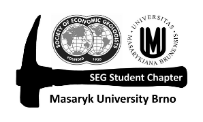 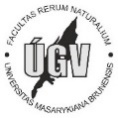 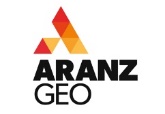 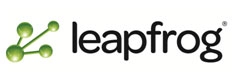 Lekce: Úvod			      		         GI231 - 3D modelování v programu Leapfrog Geo
Pracovní prostředí Leapfrogu – Project tree
Po otevření stávajícího / vytvoření nového projektu se zobrazí projektový adresář s několika složkami, složky jsou vždy stejné pro jakýkoliv projekt
Pravý klik na jakoukoliv složku či objekt zobrazí nabídku
Např. u složky Drillholes máme možnost importovat data vrtů nebo u složky Geological Models můžeme vytvořit nový model
Dvojklikem levého myšítka na objekt se nám zobrazí různé editační možnosti (např. u geologického modelu) nebo tabulka s daty (vrty)
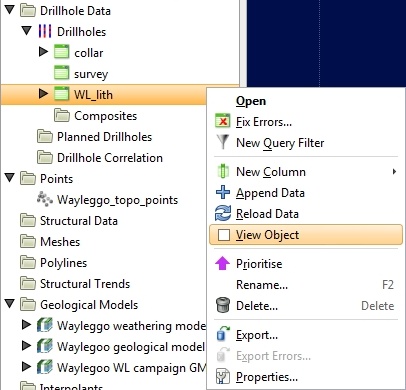 Přidání objektu do obrazovky Scene
Drag & drop – přetažení objektu levým myšítkem
Pravý klik na objekt v adresáři a vybrání možnosti View object
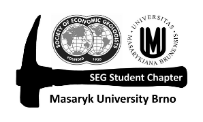 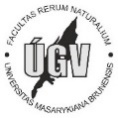 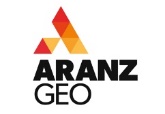 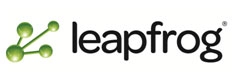 Lekce: Úvod			   		            GI231 - 3D modelování v programu Leapfrog Geo
Pracovní prostředí Leapfrogu – panel procesů
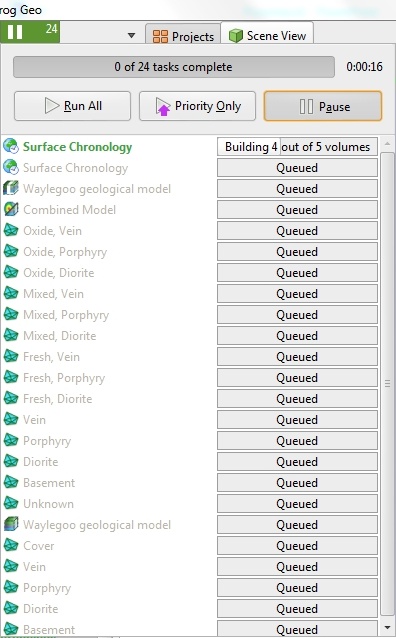 V panelu procesů jsou zobrazeny veškeré úkony ke zpracování
Šedé tlačítko – žádné úkony
Zelené tlačítko – úkoly ke zpracování
Úkony mohou být spuštěny všechny, zapausovány nebo spuštěny pouze prioritní
Priorita úkonů se dá nastavit u každého objektu v projektovém adresáři po kliknutí pravým myšítkem
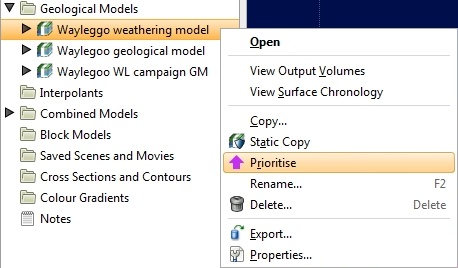 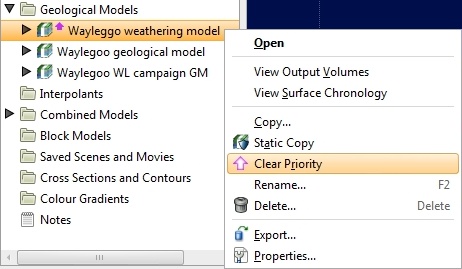 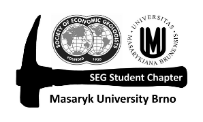 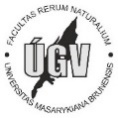 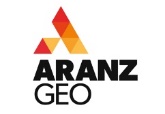 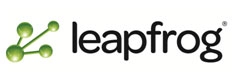 Lekce: Úvod					               GI231 - 3D modelování v programu Leapfrog Geo
Pracovní prostředí Leapfrogu – Scene list
Vizualizovat objekt
Vymazat objekt
Transparentnost objektu
Možnost změny barvy objektu
Zobrazení legendy
Zobrazovaný objekt
V seznamu zobrazovaných objektů jsou všechny objekty, které jsou právě viditelné v okně Scene
Po najetí kurzoru na ikonu v tomto seznamu se zobrazí popis
Stejnou nabídku, jaká je zobrazená pomocí ikon (vizualizace objektu, smazat objekt, …) je možné vyvolat také kliknutím pravého myšítka na objekt

Možnost vizualizace zobrazí / skryje objekt v okně Scene
Možnost vymazat objekt smaže objekt pouze z tohoto seznamu, v projektovém adresáři však zůstane
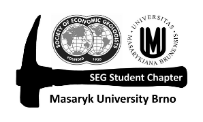 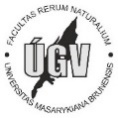 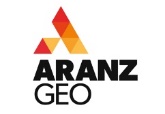 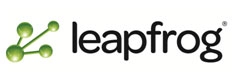 Lekce: Úvod			    		           GI231 - 3D modelování v programu Leapfrog Geo
Pracovní prostředí Leapfrogu – panel nástrojů
Měření vzdáleností
Vymazat všechny objekty z okna Scene
Nakreslit linii řezu
Panel nástrojů obsahuje pouze několik možností
Vymazat – smaže všechny objekty v okně Scene, v projektovém adresáři však zůstanou
Look – nastavení různých úhlů pohledu
Stejně jako u předešlého seznamu objektů, podržením kurzoru na ikoně se zobrazí popis
Nakreslit rovinu
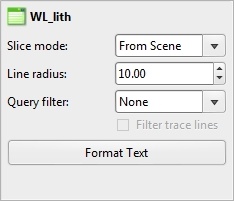 V tomto panelu (vpravo od seznamu zobrazovaných objektů) je možné nastavovat vlastnosti tvarů
Např. velikost topografického bodu či tloušťku vrtu
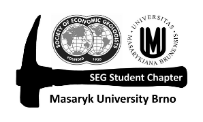 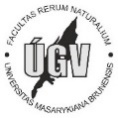 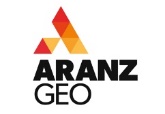 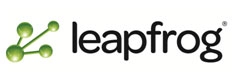 Lekce: Úvod			          		     GI231 - 3D modelování v programu Leapfrog Geo
Pracovní prostředí Leapfrogu – reorganizace oken
Okna projektový adresář, scene a scene list mohou být oddělené od hlavního okna, poté mohou být jako jednotlivá okna přesouvány a měněna jejich velikost
Drag & drop levým myšítkem
Pravým myšítkem a výběr Detach nebo Move to new window
Návrat do „výchozího“ rozmístění oken je možný 3 způsoby
Pravým myšítkem a výběr Attach nebo Return to main window
Pomocí drag & drop levým myšítkem
Kliknutí na windows zavírací křížek odděleného okna
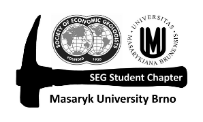 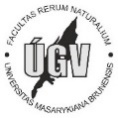 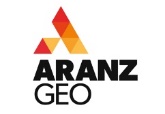 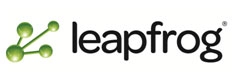 Lekce: Úvod			          		     GI231 - 3D modelování v programu Leapfrog Geo
Pracovní prostředí Leapfrogu – reorganizace oken
Pokud jsou všechna okna v jenom hlavním, je možné měnit do jisté míry jejich velikost
Najetím kurzoru myši (objeví se        ) na okraj okna
Funguje u projektového adresáře, okna scene list a u panelu nastavení tvaru
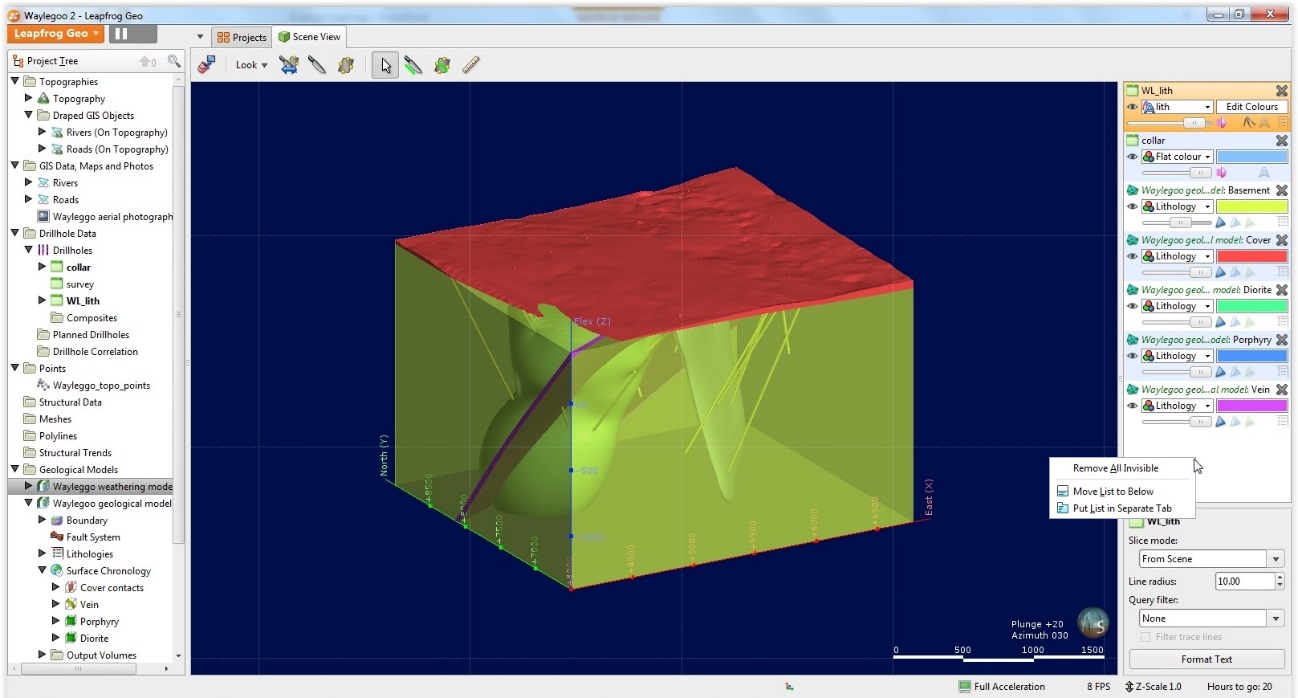 Okno scene list je možné mít pod nebo vpravo od okna scene
Pravé myšítko a výběr
Move List to Right / Bellow
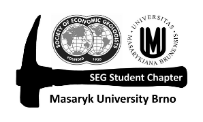 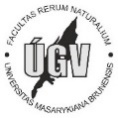 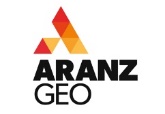 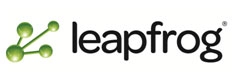 Lekce: Úvod			          		     GI231 - 3D modelování v programu Leapfrog Geo
Pracovní prostředí Leapfrogu – Interakce s modelem v okně Scene
Rotace modelu – levé tlačítko myši / šipky na klávesnici / shift + šipky

Posun modelu – prostřední tl. myši / levé + pravé tl. myši najednou / alt + šipky na klávesnici

Zoom – prostřední tl. myši / PageUp, PageDown na klávesnici / shift + PageUp, PageDown

Střed – prostředním tl. myši / levým a pravým tl. najednou lze v okně Scene nastavit střed rotace nebo zoomu
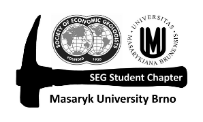 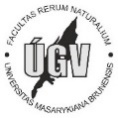 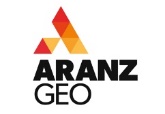 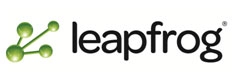